Volatile Compounds Fingerprints of Black Cumin (Nigella sativa L.) Seed Oil Extracted by Supercritical Carbon Dioxide
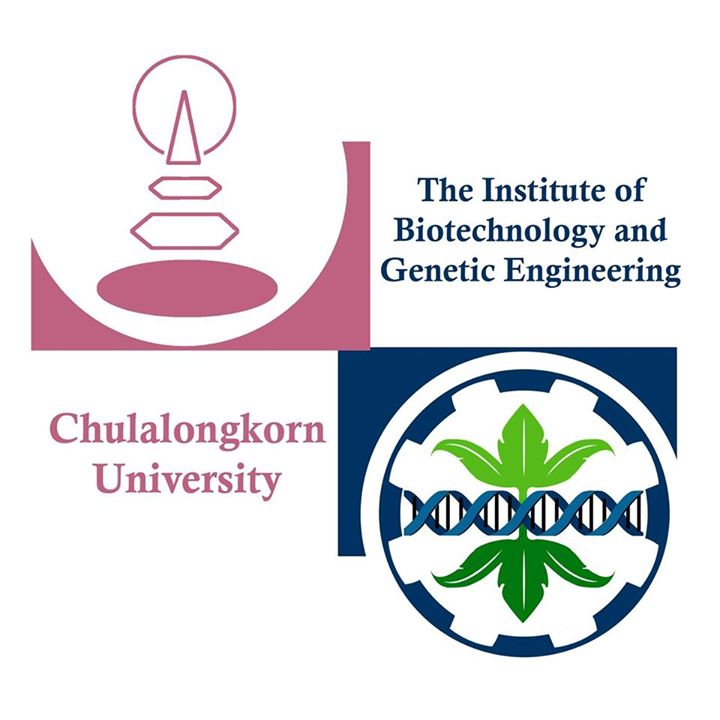 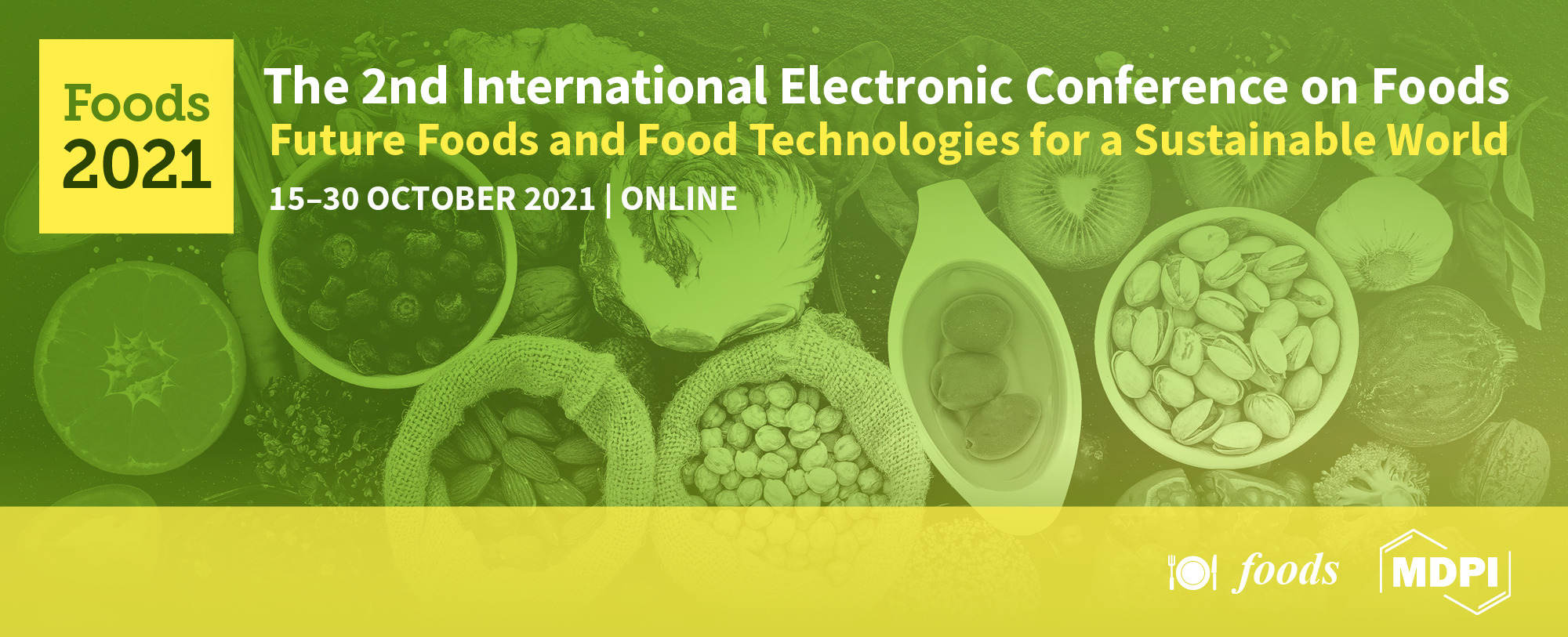 Winatta Sakdasri 1, Buntita Sakulkittiyut 2, Somkiat Ngamprasertsith 2, 3, Ruengwit Sawangkeaw 4,*
1	Program in Food Process Engineering, School of Food Industry, King Mongkut’s Institute of Technology Ladkrabang, 1 Chalong Krung 1 Alley, Lad Krabang, Bangkok 10520, Thailand
2	Fuels Research Center, Department of Chemical Technology, Faculty of Science, Chulalongkorn University, 254 Phayathai Road, Pathumwan, Bangkok, 10330, Thailand
3	Center of Excellence on Petrochemical and Materials Technology, Chulalongkorn University, 254 Phayathai Road, Pathumwan, Bangkok, 10330, Thailand
4	Research Unit in Bioconversion/Bioseparation for Value-Added Chemical Production, Institute of Biotechnology and Genetic Engineering, Chulalongkorn University, 254 Phayathai Road, Pathumwan, Bangkok, 10330, Thailand 
*Correspondence: rueangwit.s@chula.ac.th; Tel.: +66 22 18 80 73; Fax.: +66 22 18 80 69
Introduction
Results & Discussion
Materials & Methods
Conclusion
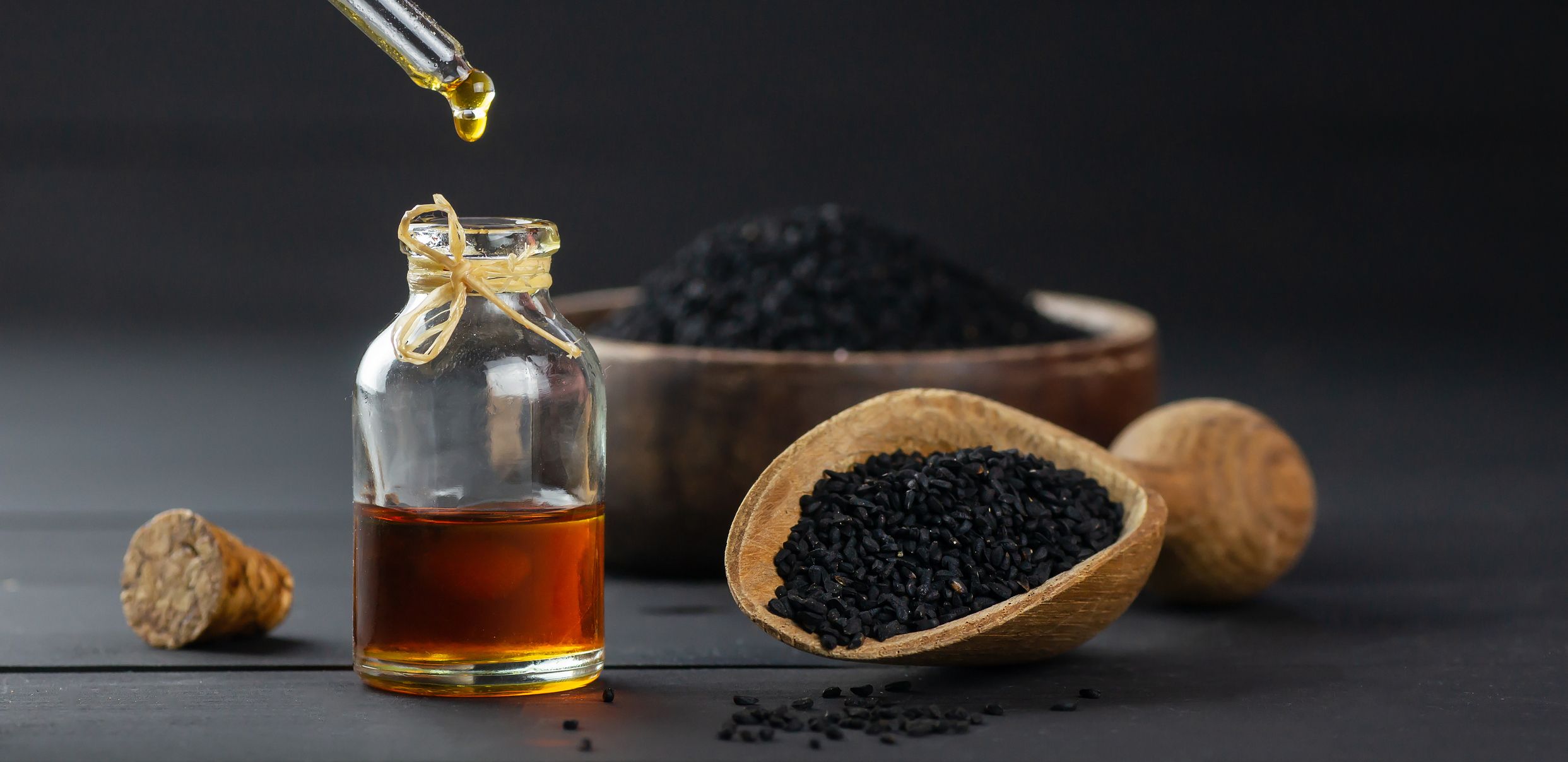 Moisture
4-6%
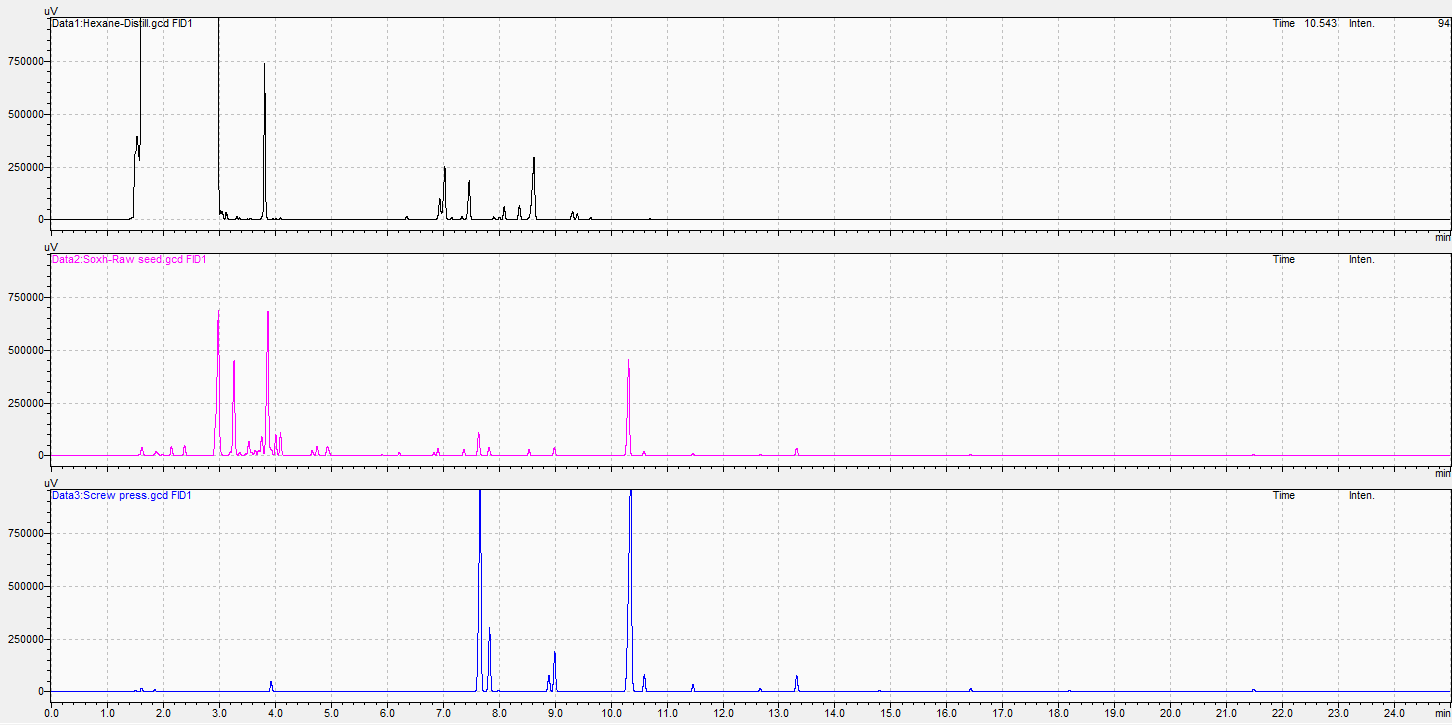 Volatile Oil
(Essential Oil)
0.4-2.8%
(a)
Ash
3-14%
Fiber 
6-36%
Solvent (n-hexane)
Residue
Fixed Oil 
(Triglyceride) 
34.5-41.8%
No detection of High-molecular Weight Compound
(b)
Protein 
20-23%
(c)
Black cumin seed (Nigella sativa L.)
Chemicals in Essential Oil
Quinones (Thymoquinone 0.1-0.75%)
Monoterpenoid phenols
Alkaloids
Saponins
Phytosterols
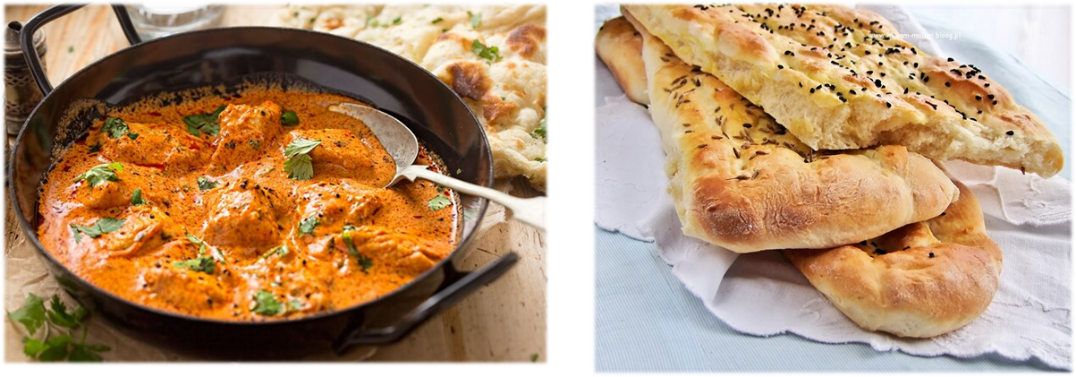 Figure 1. The GC chromatograms of (a) n-hexane, (b) Oil obtained from Soxhlet extraction of milled raw seed (OilSE), and (c) the extracted oil obtained from a screw-press machine (OilSM)
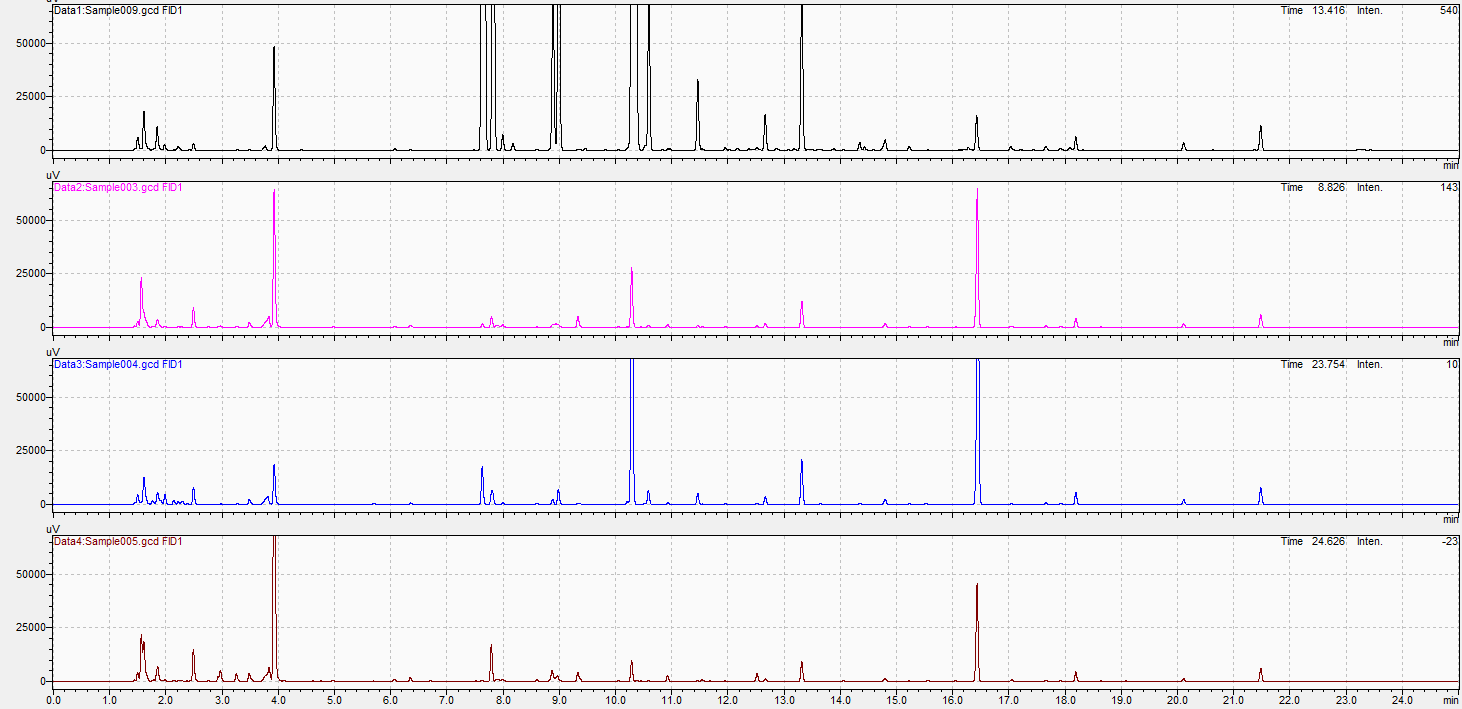 (a)
Mid-boiling point 
compounds
(b)
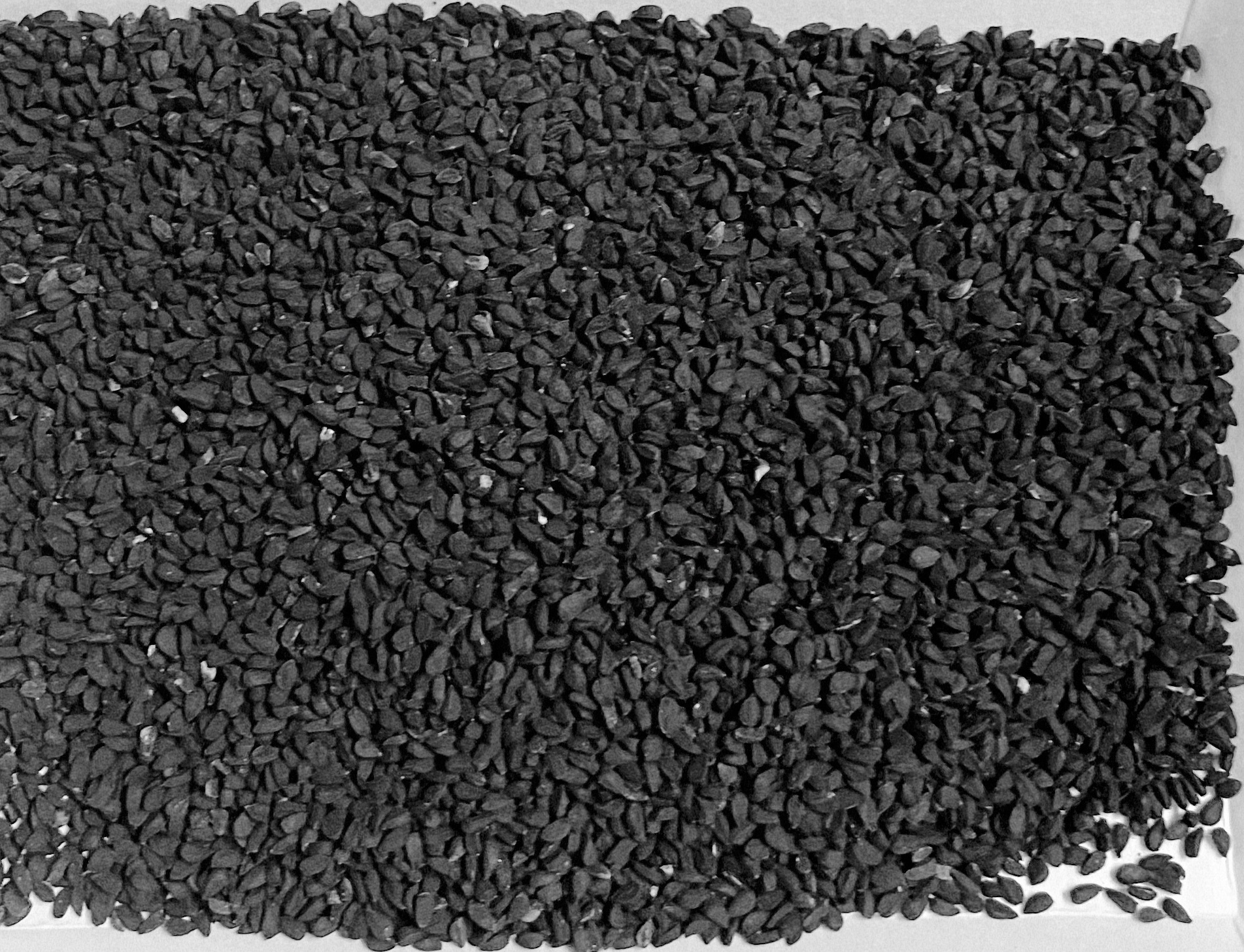 The black cumin seed was imported from Guangxi Qinzhou province, The People's Republic of China.
(c)
SCCO2 selective compound
(d)
Volatile 
Sampling
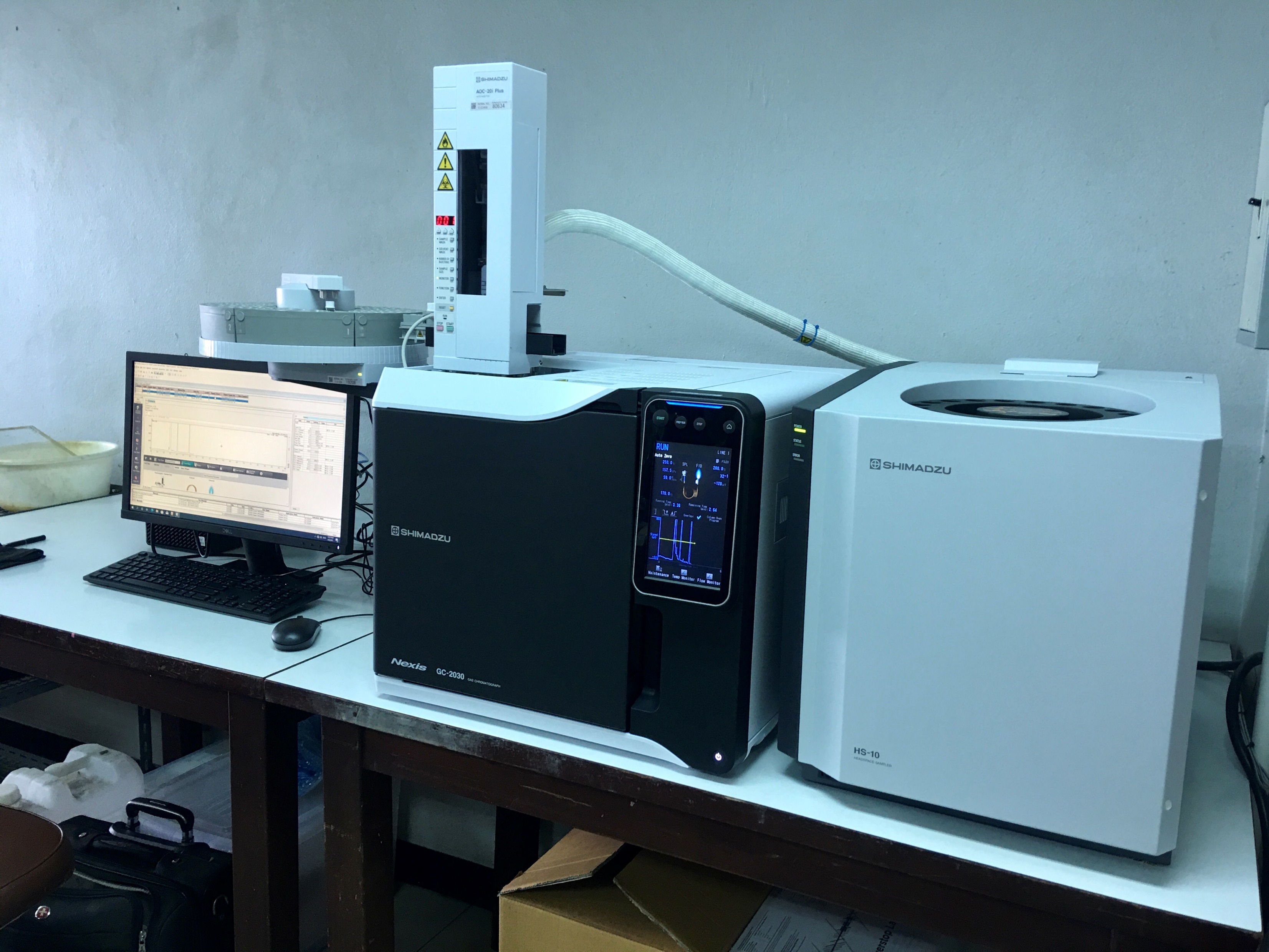 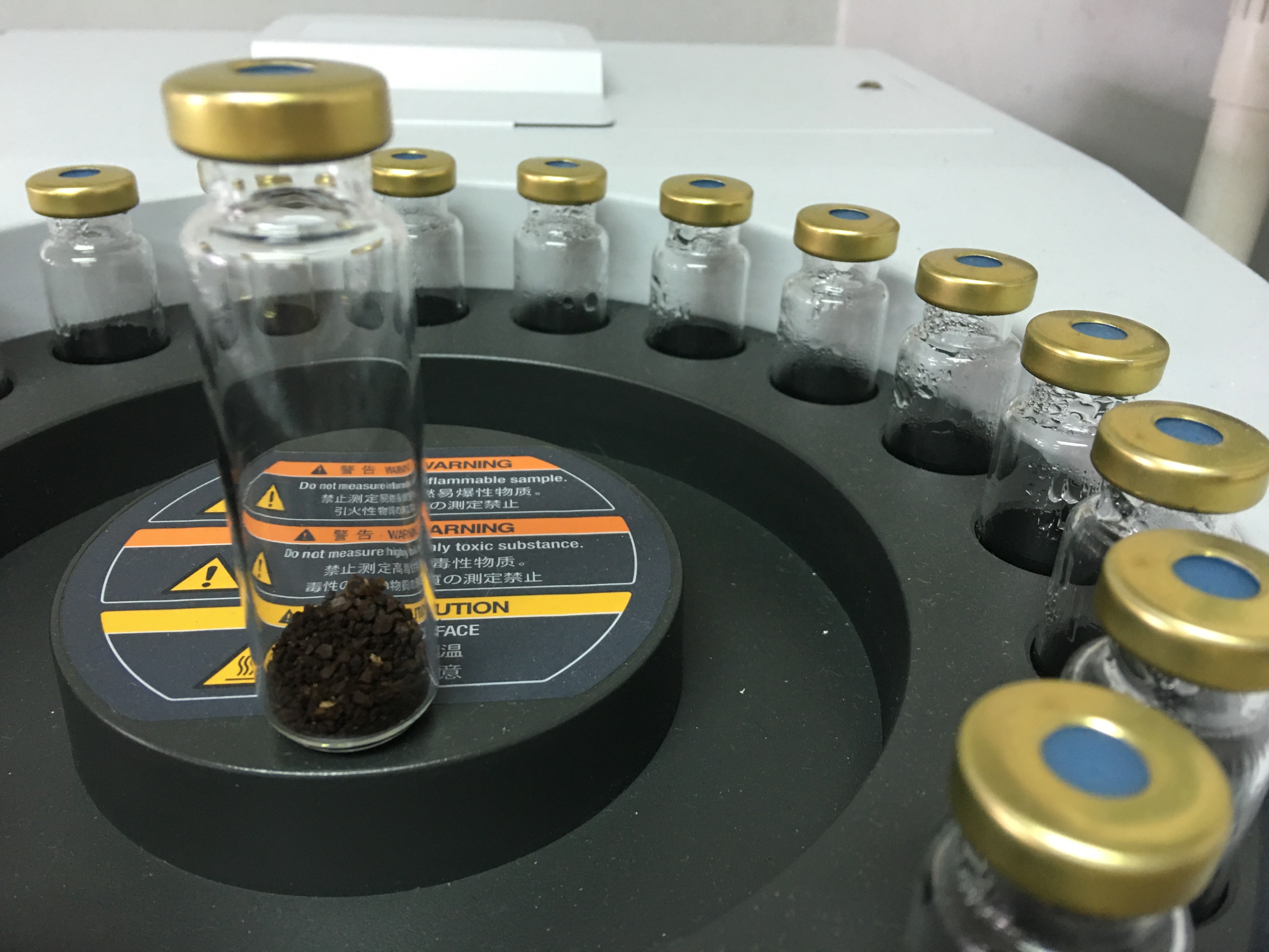 GC2030
HS-10
Figure 2. The GC chromatograms of black cumin seed oils obtained from (a) screw press machine and SCCO2 extractions at 20.0 MPa (b) 40 °C, (c) 50 °C, and (d) 60 °C.
Static headspace-gas chromatography (SH-GC-FID)
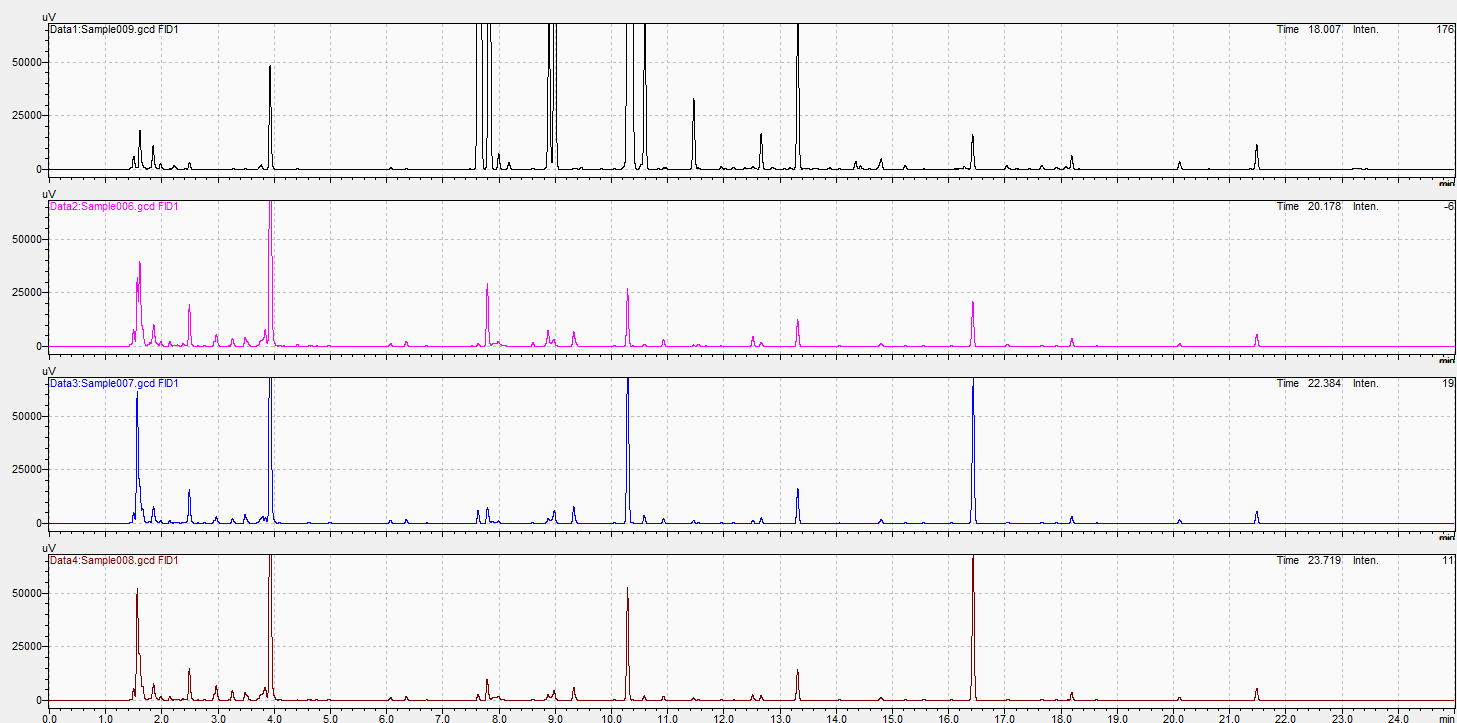 (a)
Analytical column: DB-1, 0.25 mm ID × 0.25 µm × 30.0 m
Carrier gas: He (99.995%), Linear velocity of 40 cm/s. Oven temperature: 50ºC (hold 2 min), ramp 5ºC/min to 150ºC (hold 2 min)
Sample equilibrate: 100ºC (hold 10 min)
Injection condition: 200 ºC 1.00 ml (split ratio of 1:10)
FID temperature: 280ºC
(b)
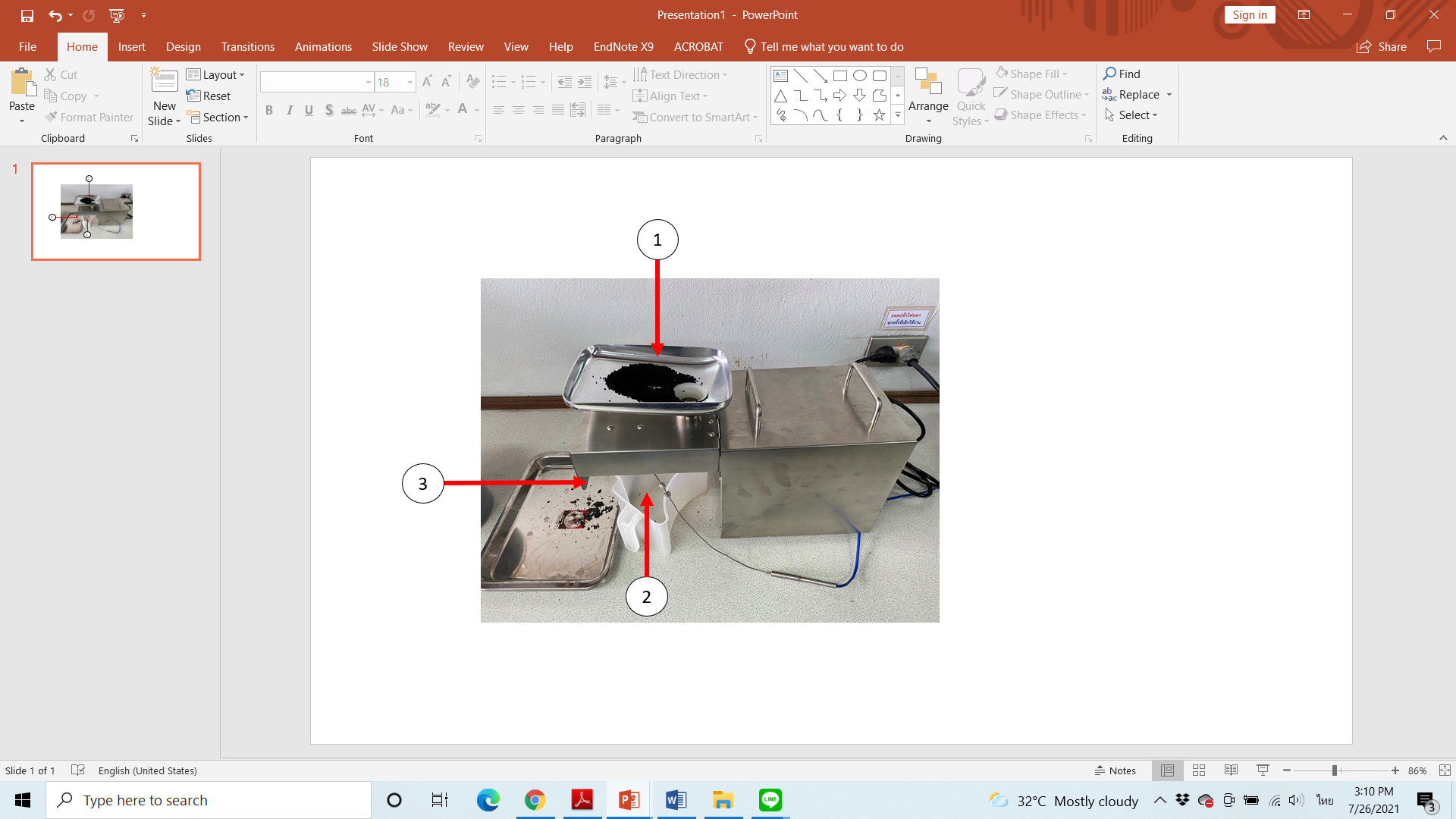 (c)
SCCO2 selective compounds
SCCO2 selective compound
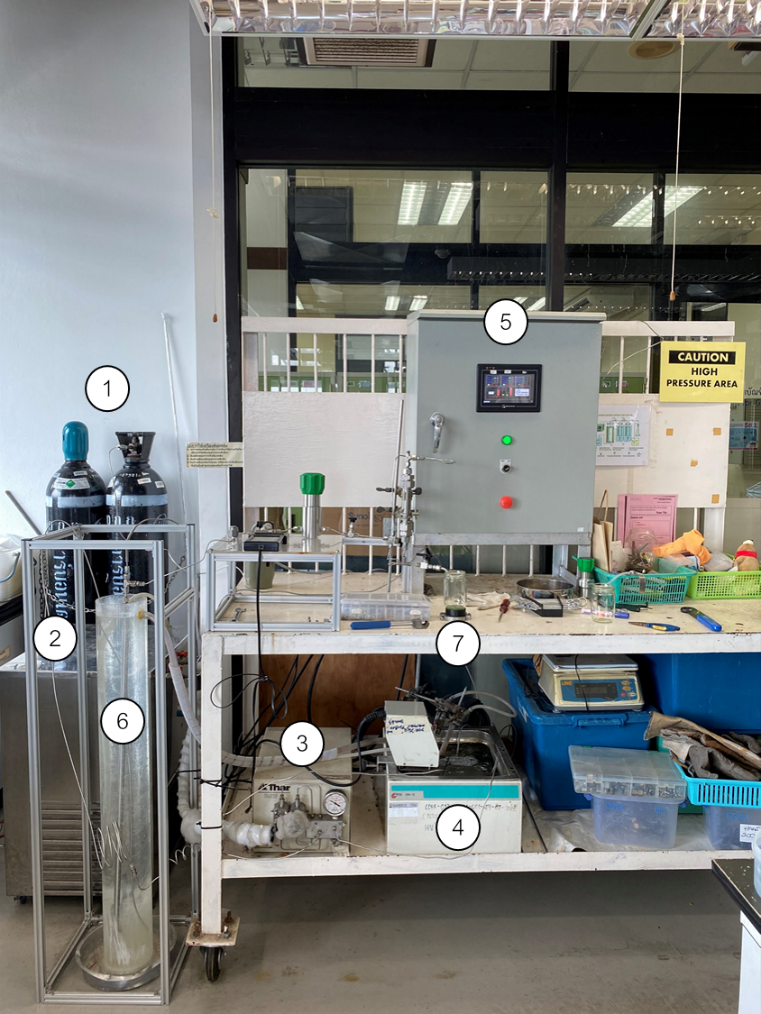 (d)
Figure 3. The GC chromatograms of black cumin seed oils obtained from (a) screw press machine and SCCO2 extractions at SCCO2 extractions at 30.0 MPa (b) 40 °C, (c) 50 °C, and (d) 60 °C.
Household single screw press machine
Sample hopper
Compressed oil outlet
Seed cake outlet
Supercritical CO2 Extraction
The screw press method was suitable to extract the mid-molecular weight compounds, while the SCCO2 extraction was capable to extract the low- and high-molecular weight compounds. The solvent residue was detected in sample obtained from Soxhlet extraction. The SCCO2 extraction revealed its selectivity on specific compound based on the extraction temperature and pressure. The unknown compounds will be identified by gas chromatograph-mass spectrometer equipped with the static-headspace autosampler (SH-GC-MS) in the further study.
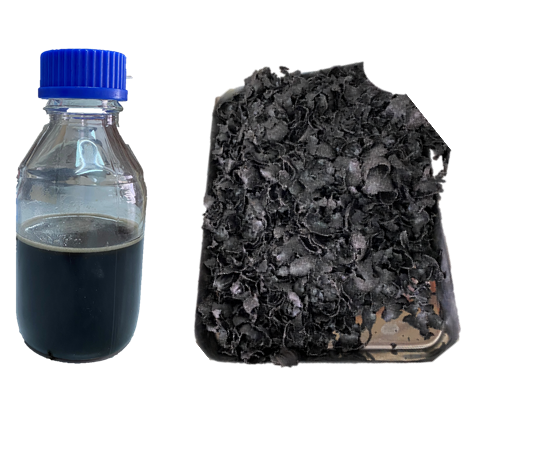 (4) Preheater
(5) System controller
(6) Extraction tube
(7) Sample collector
Liq. CO2 cylinder 
Cooling bath
High-pressure pump
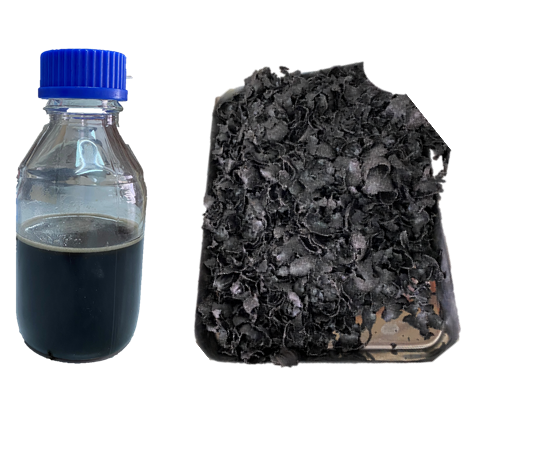 UnfilteredBlack Cumin Seed oil
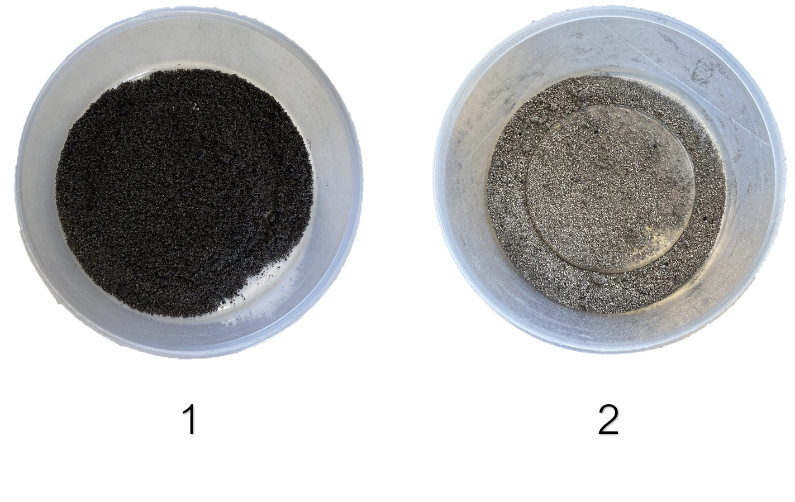 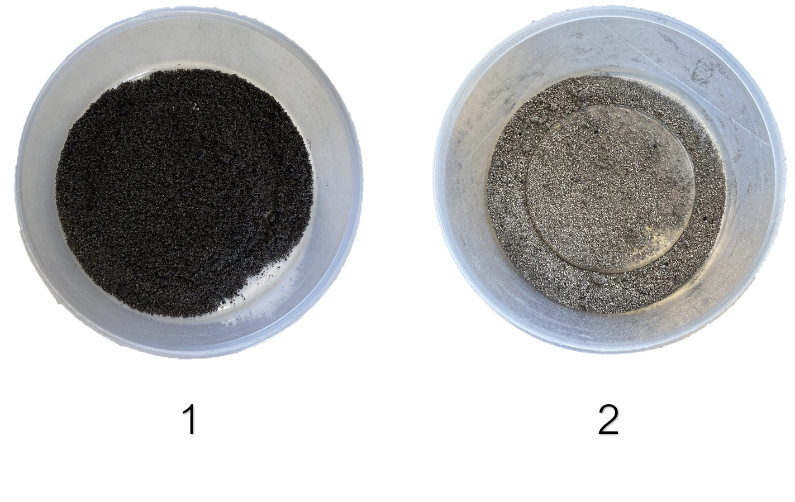 Before
SCCO2
Extraction
After
SCCO2
Extraction
Black Cumin Seed cake
Black Cumin Seed
References
 Zarrinpashne, S.; Gorji Kandi, S. A. Sep. Sci. Technol. 2019, 54, 1778-1786.
 Wajs, A.; Bonikowski, R.; Kalemba, D. Flavour. Fragr. J . 2008, 23, 126-132.
Piras, A., et., al. Ind. Crop. Prod. 2013, 46, 317-323.
Acknowledgements
                           The financial supports for this project were provided by the Chulalongkorn University Second Century Fund (C2F) of Postdoctoral Scholarship.
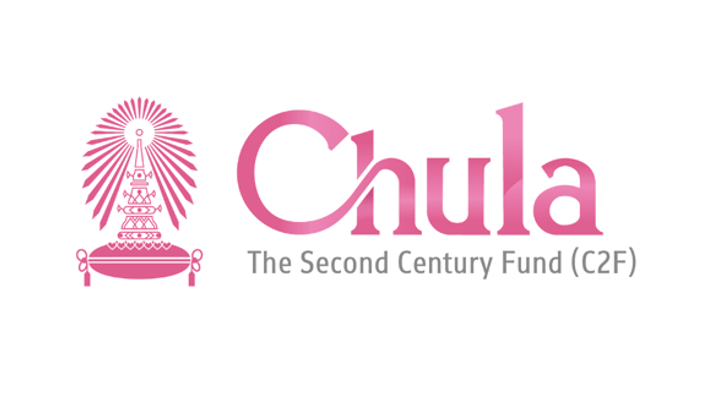